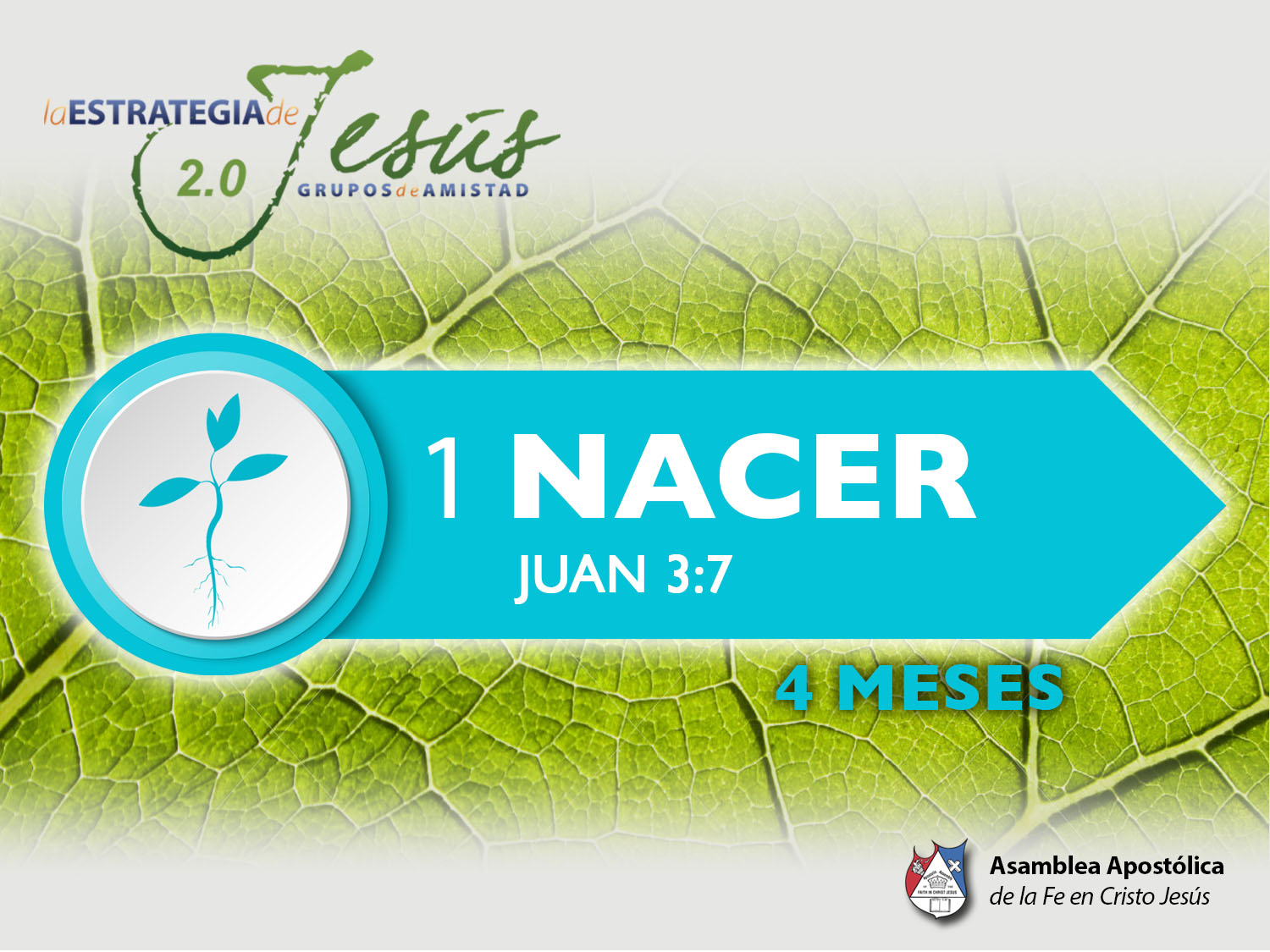 LA BIBLIA, LA PALABRA DE DIOS
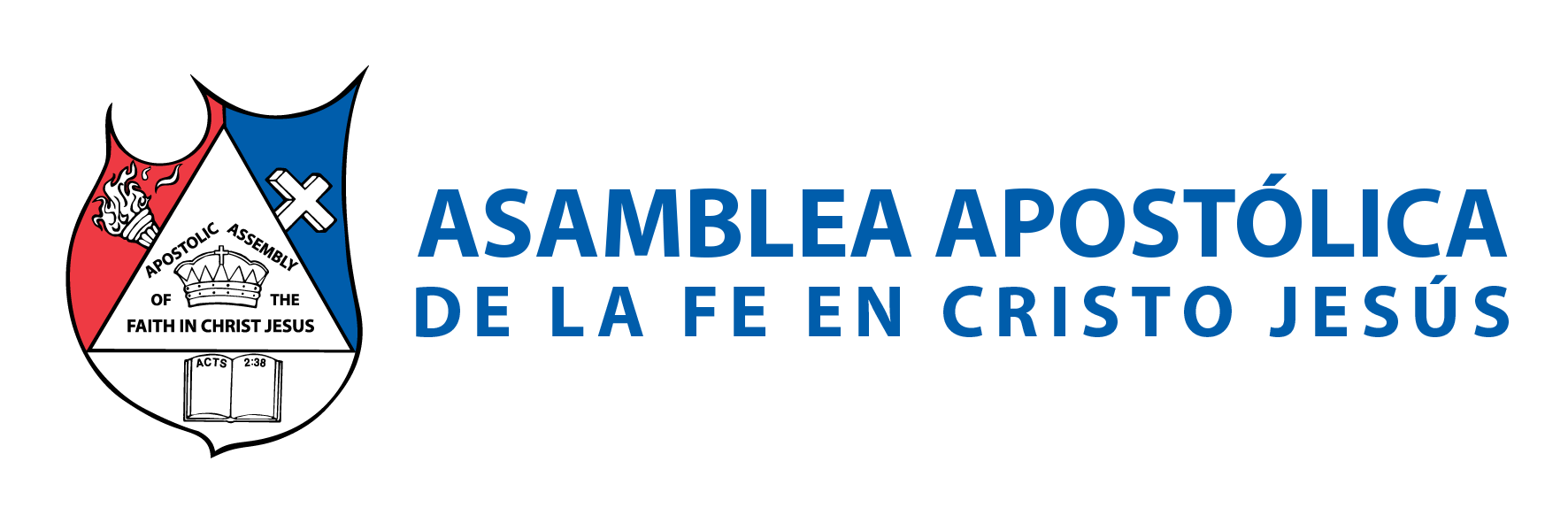 BASE BÍBLICA: 

Éxodo 32:16 “Y las tablas eran obra de Dios, y la escritura era escritura de Dios grabada sobre las tablas”.
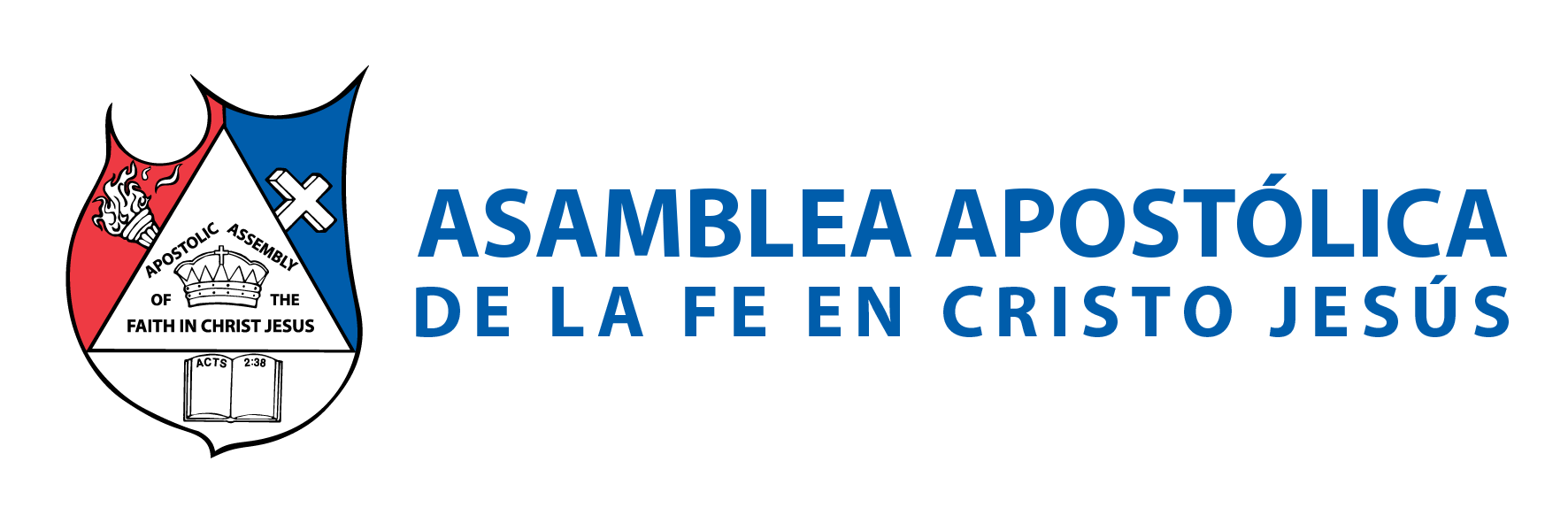 INTRODUCCIÓN 
El título de esta clase obedece al significado de la palabra Biblia. Proviene del griego biblion, que quiere decir un ‘conjunto de libros’. Aunque el concepto original era ‘papiro’ o ‘rollo’. En nuestra versión contiene un total de 66 libros. 
Cerca de 40 diferentes autores humanos contribuyeron para su formación escrita, dentro de un período aproximado de 1,500 años. Los autores fueron reyes, pescadores, sacerdotes, profetas, oficiales de gobierno, granjeros, pastores y doctores. Toda esta diversidad converge en una increíble unidad, con temas comunes entrelazados a través de toda ella.
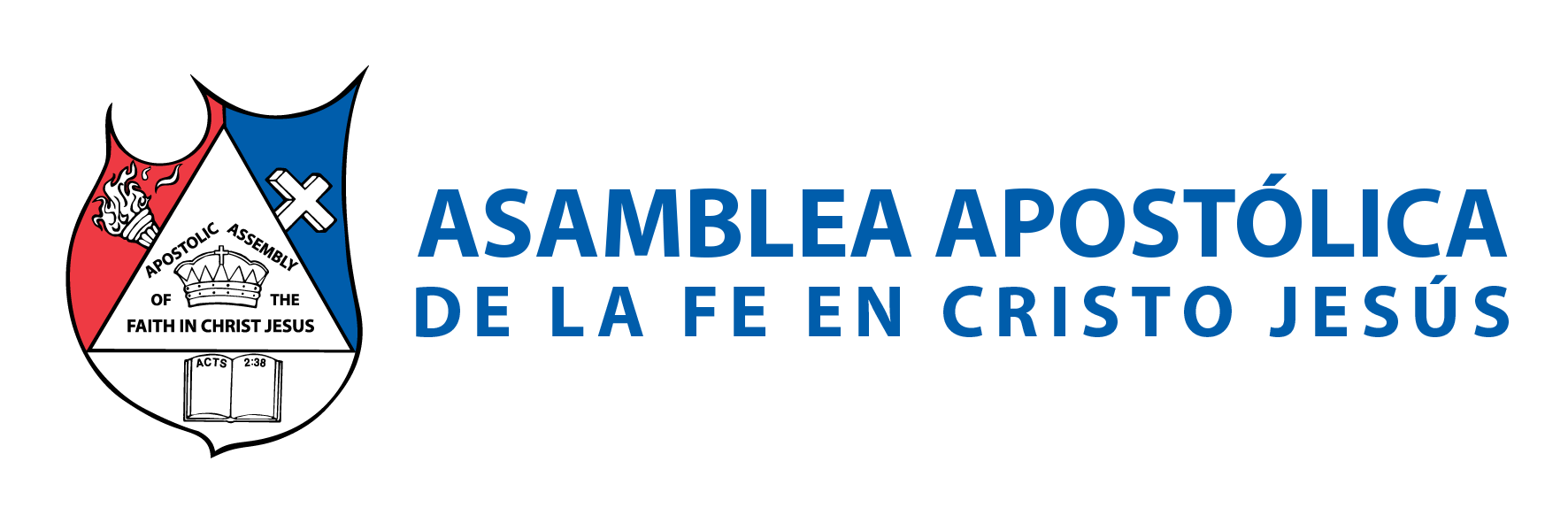 I.- DIVISIONES DE LA BIBLIA 
La Biblia está dividida en dos partes principales: El Antiguo Testamento y el Nuevo Testamento. En resumen, el Antiguo Testamento es la historia de una Nación, y el Nuevo Testamento es la historia de un Hombre. La Nación fue la manera en que Dios trajo al Hombre al mundo. 
• Antiguo Testamento o Período Veterotestamentario (a. de C.) Se divide en 39 libros. 
• Nuevo Testamento o Período Neotestamentario (d. de C.) Se divide en 27 libros.
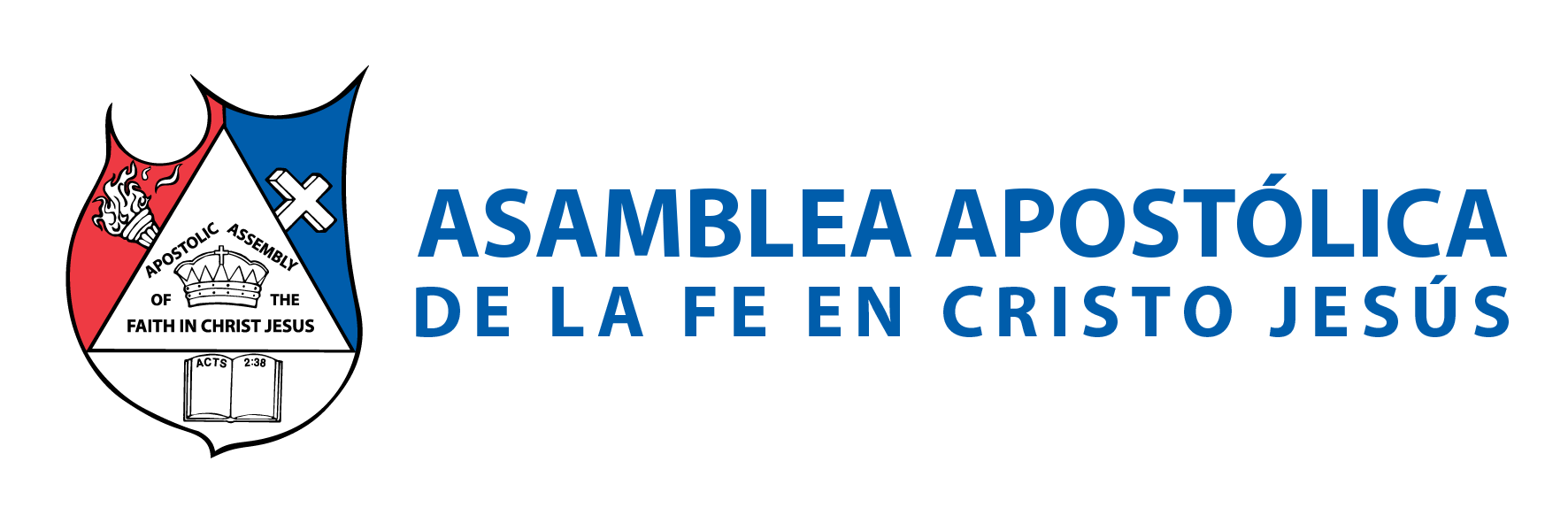 ANTIGUO TESTAMENTO 
El Pentateuco con un total de 5 libros: Génesis, Éxodo, Levítico, Números y 
Deuteronomio. Fue escrito por el Patriarca Moisés, durante su travesía de cua- renta años por el desierto como líder del pueblo de Israel; en una fecha aproximada al 1400 a.C. 
2. 12 Libros Históricos: Josué, Jueces, Rut, Primero de Samuel, Segundo de Samuel, Primero de Reyes, Segundo de Reyes, Primero de Crónicas, Segundo de Crónicas, Esdras, Nehemías, Ester.
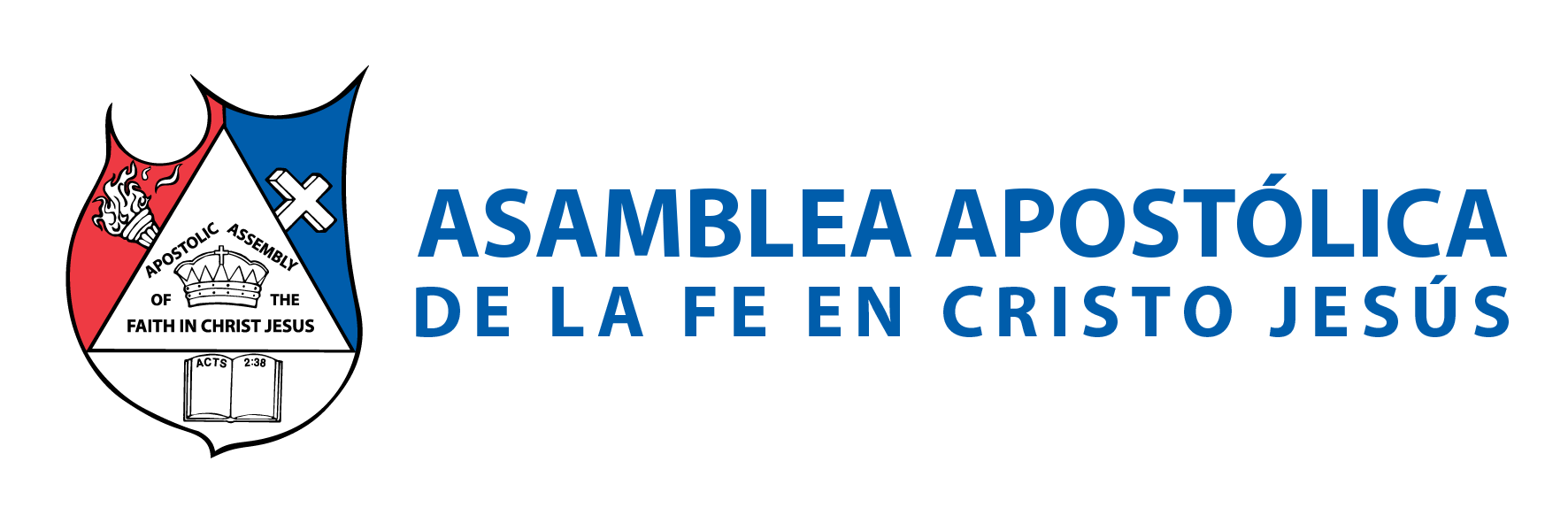 3. 5 Libros Poéticos formado: Job, Salmos, Proverbios, Eclesiastés, Cantares. 
4. Proféticos donde encontramos 17 libros: 
• PROFETAS MAYORES: Isaías, Jeremías, Lamentaciones, Ezequiel, Daniel. 
• PROFETAS MENORES: Oseas, Joel, Amós, Abdías, Jonás, Miqueas, Nahum, Habacuc, Sofonías, Hageo, Zacarías, Malaquías.
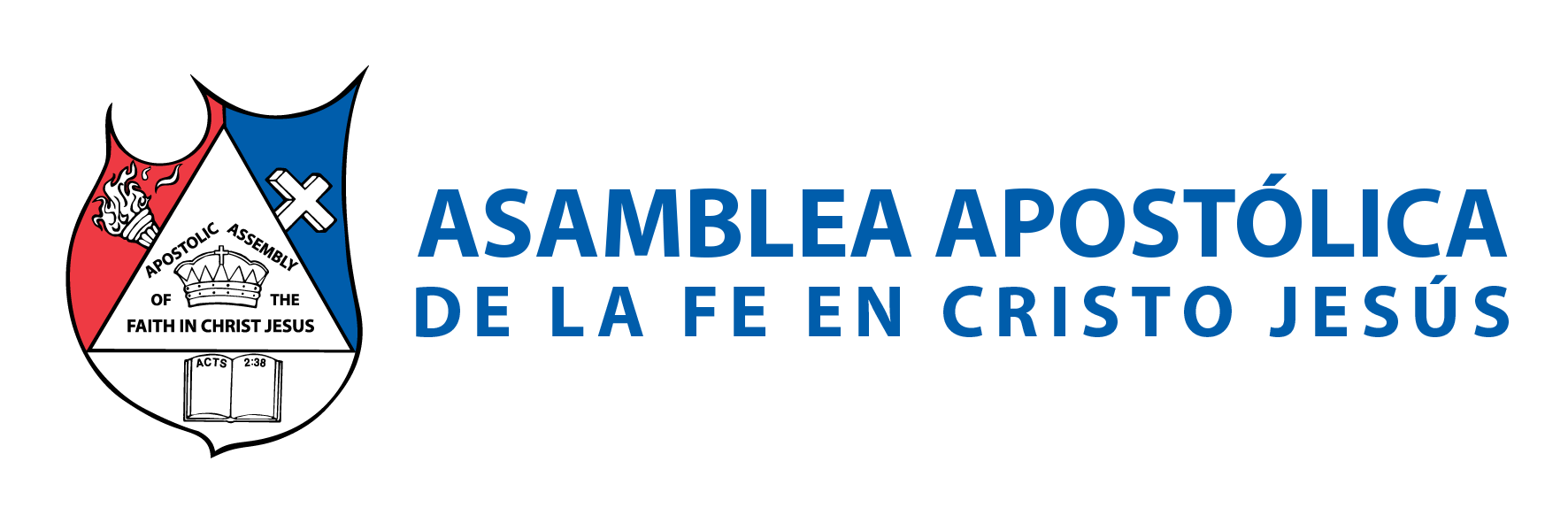 B. NUEVO TESTAMENTO 
Los evangelios con un total de 4 libros: Mateo, Marcos, Lucas, Juan. 
2. Un libro histórico: que es el de Hechos de los Apóstoles. 
3. 13 libros de Las Epístolas Paulinas.: Romanos, Primera a los Corintios, Segunda a los Corintios, Gálatas, Efesios, Filipenses, Colosenses, Primera a los Tesalonicenses, Segunda a los Tesalonicenses, Primera a Timoteo, Segunda a Timoteo, Tito, Filemón. 
4. 9 libros de Epístolas universales: Hebreos, Santiago, Primera de Pedro, Segunda de Pedro, Primera de Juan, Segunda de Juan, Tercera de Juan, Judas, Apocalipsis.
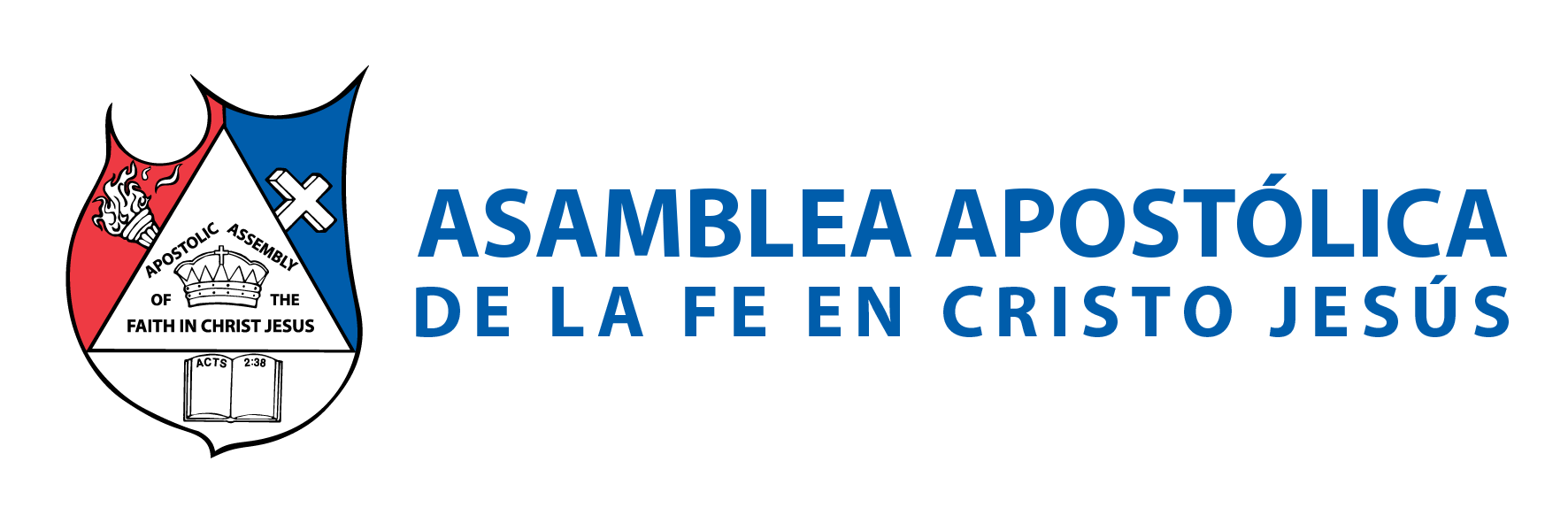 II.- AUTORES Y FECHAS BÍBLICAS 
Expondré el libro, así como quién es el autor y fecha aproximada: 
ANTIGUO TESTAMENTO 
Génesis, Éxodo, Levítico, Números, Deuteronomio escritos por Moisés – 1400 a.C. 
2. Josué = Josué – 1350 a.C. 
3. Jueces, Rut, 1 Samuel, 2 Samuel = Samuel / Natán / Gad – 1000 – 900 a.C. 
4. 1 Reyes, 2 Reyes = Jeremías – 600 a.C.1 Crónicas, 2 Crónicas, Esdras, Nehemías = Esdras – 450 a.C. 
5. Ester = Mardoqueo – 400 a.C. 
6. Job = Moisés 1400 a.C.
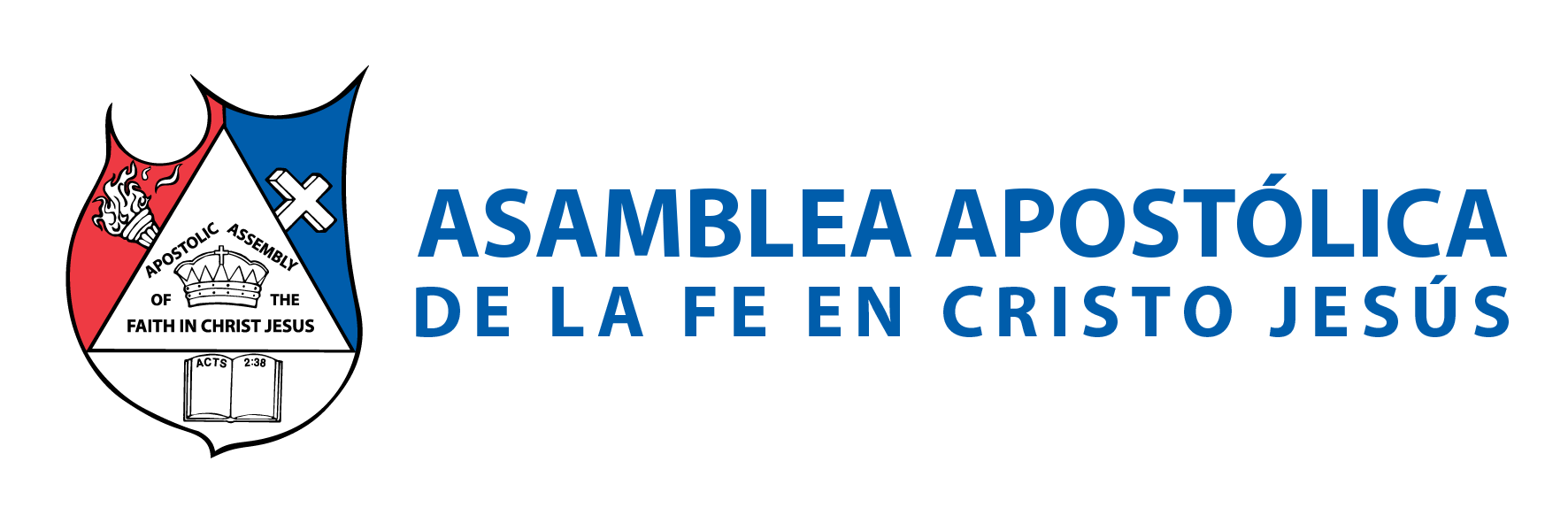 7. Salmos = Varios autores, principalmente David – 1000 – 400 a.C. 27 
8. Proverbios, Eclesiastés, Cantares = Salomón – 900 a.C. 
9. Isaías = Isaías – 700 a.C. 
10.Jeremías, Lamentaciones = Jeremías – 600 a.C. 
11.Ezequiel = Ezequiel – 550 a.C. 
12.Daniel = Daniel – 550 a.C. 
13.Oseas = Oseas – 750 a.C. 
14.Joel = Joel – 850 a.C. 
15.Amós = Amós – 750 a.C. 
16.Abdías = Abdías – 600 a.C.
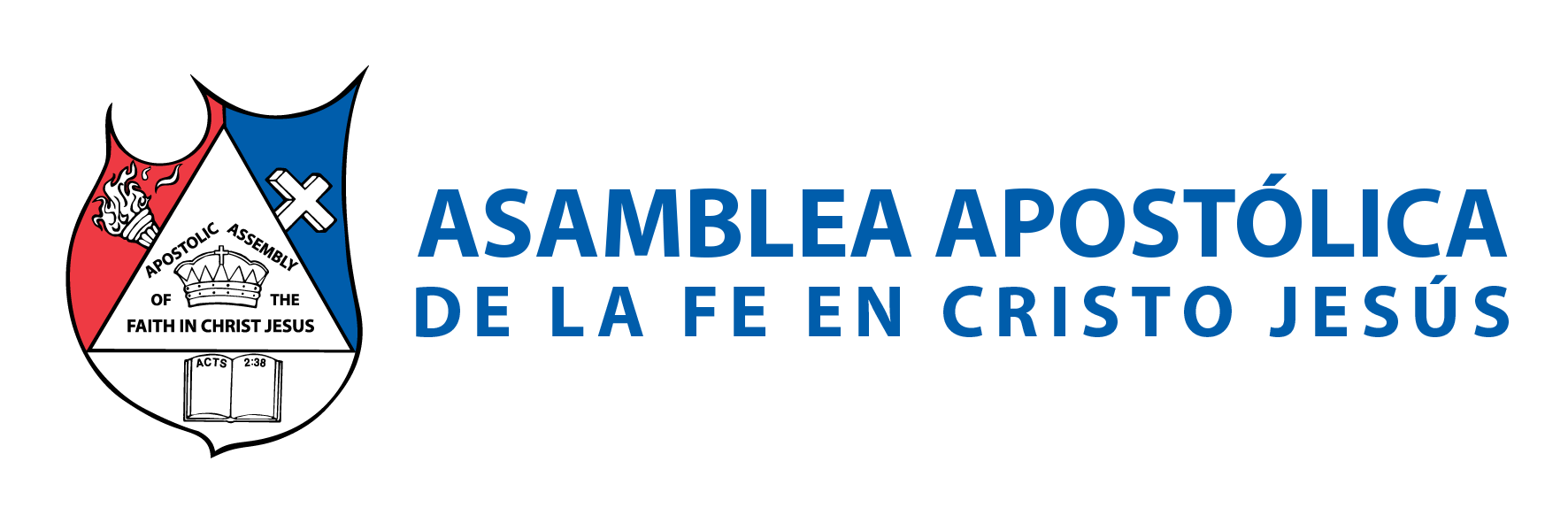 17.Jonás = Jonás – 700 a.C. 
18.Miqueas = Miqueas – 700 a.C. 
19.Nahúm = Nahúm – 650 a.C. 
20.Habacuc = Habacuc – 600 a.C. 
21.Sofonías = Sofonías – 650 a. C. 
22.Hageo = Hageo – 520 a.C. 
23.Zacarías = Zacarías – 500 a.C. 
24.Malaquías = Malaquías – 430 a.C.
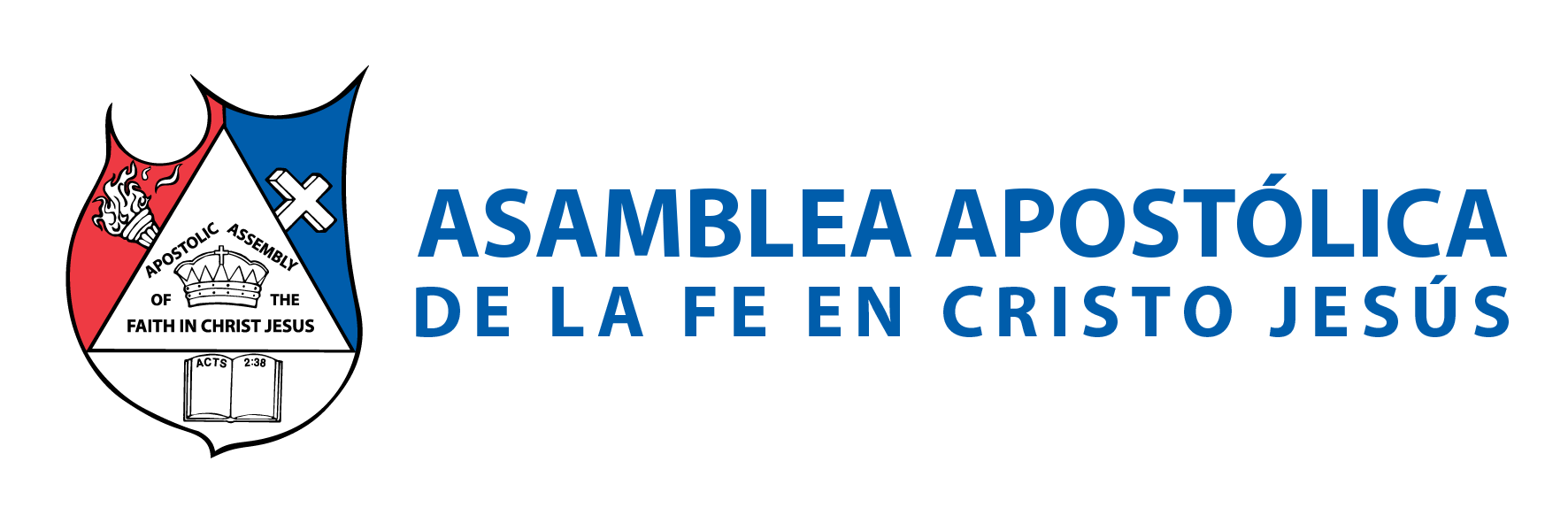 B. NUEVO TESTAMENTO 
Mateo = Mateo – 55 d.C. 
2. Marcos = Juan Marcos – 50 d.C. 
3. Lucas = Lucas – 60 d.C. 
4. Juan = Juan – 90 d.C. 
5. Hechos = Lucas – 65 d.C. 
6. Romanos, 1 Corintios, 2, Corintios, Gálatas, Efesios, Filipenses, Colosenses, 1 Tesalonicenses, 2 Tesalonicenses, 1 Timoteo, 2 Timoteo, Tito, Filemón = Pablo 50 – 70 d.C.
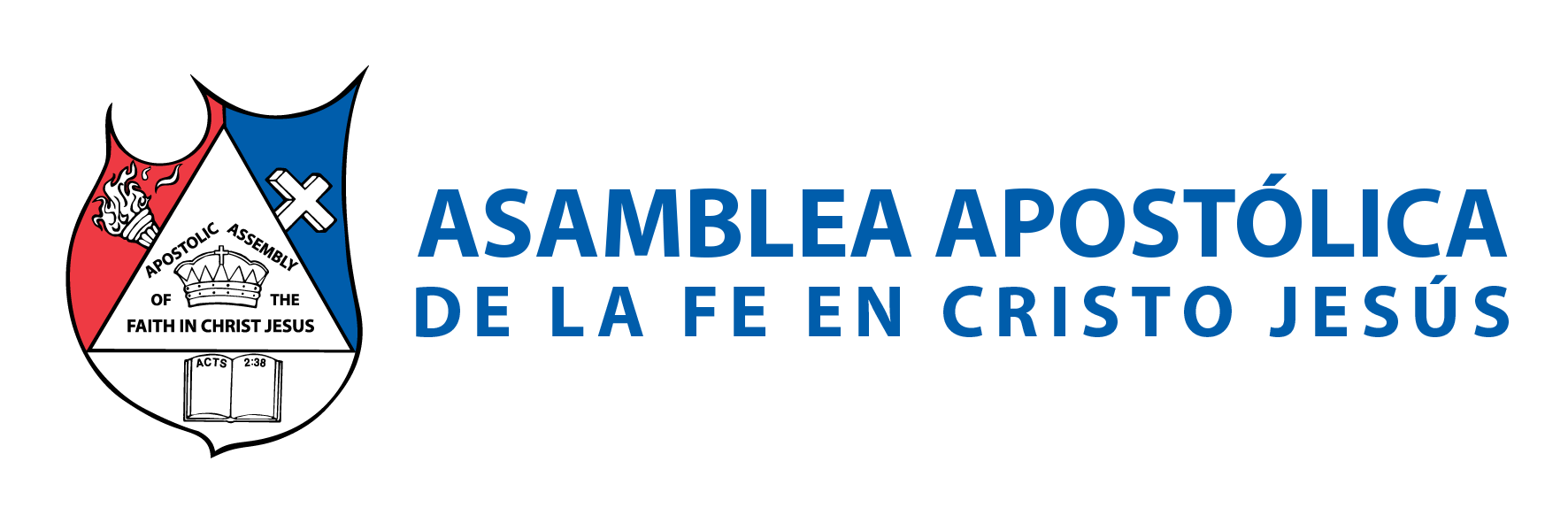 7. Hebreos = desconocido, se cree que son Pablo, Lucas, Bernabé, o Apolos – 65 d.C. 
8. Santiago = Santiago – 45 d.C. 
9. 1 Pedro, 2 Pedro = Pedro – 60 d.C. 
10.1 Juan, 2 Juan, 3 Juan = Juan – 90 d.C. 
11.Judas = Judas 60 d.C. 
12.Apocalipsis = Juan – 90 d.C.
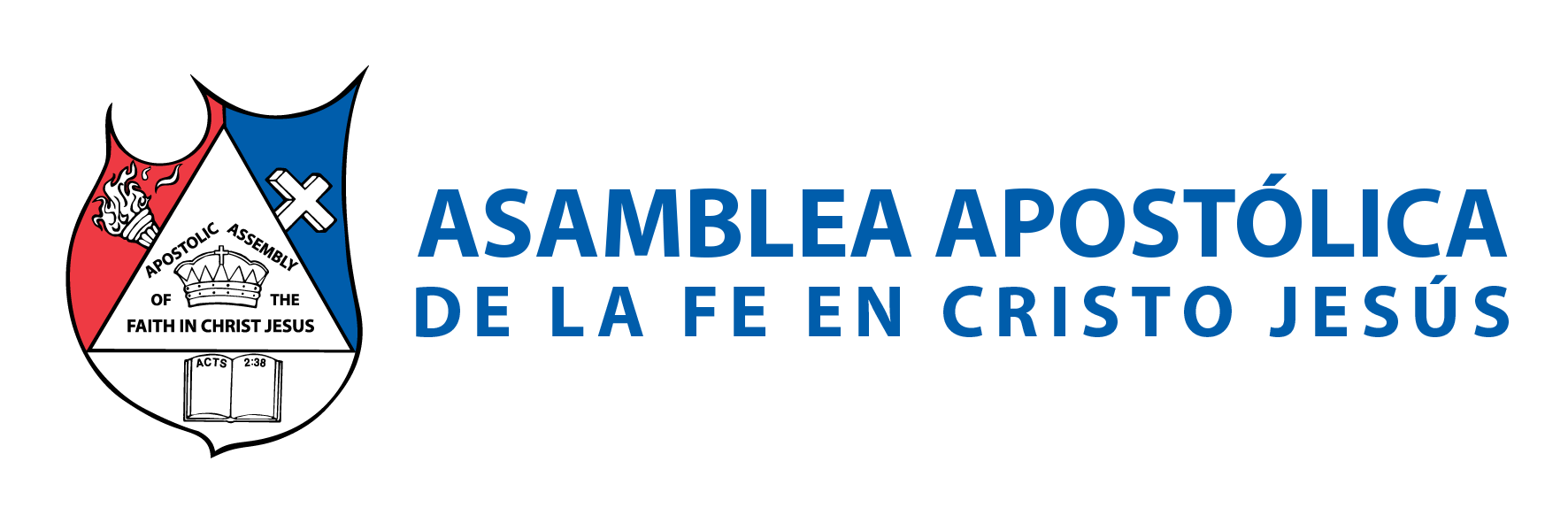 III.- ORIGEN DE LA PALABRA 
Biblia es un término procedente de la palabra griega βιβλίον (biblíon), que significa rollo, papiro o libro. Y de la expresión griega τα βιβλία τα για (ta biblía ta hágia), que significa los libros sagrados. La Biblia es el conjunto de libros canónicos del judaísmo (sólo el An- tiguo Testamento), y del cristianismo; es la Palabra de Dios. Para el cristianismo, la Biblia es una colección, recopilación de textos o libros escritos por hombres por inspiración divina; y que contiene las doctrinas que orientan el comportamiento de los cristianos. La Biblia expone cómo el Dios creador se ha relacionado, se relaciona y se relacionará con el ser humano. De igual forma, la Biblia expone los atributos y el carácter de Dios.
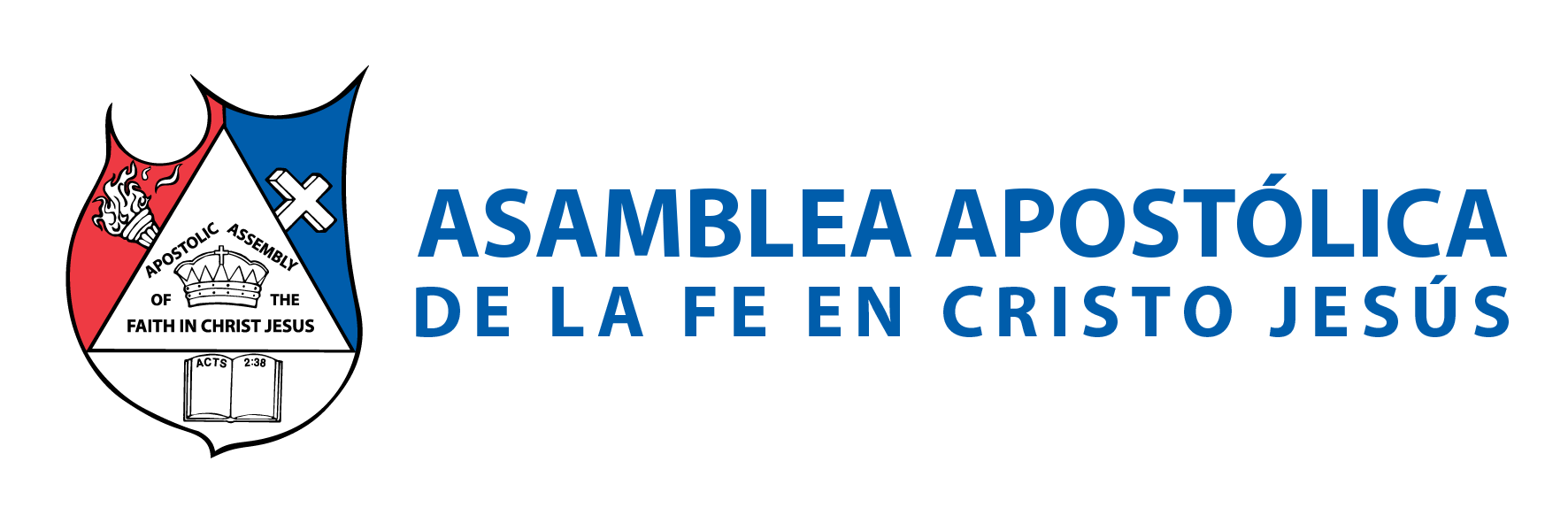 IV.- TEXTOS QUE AFIRMAN LA VERACIDAD DE LA BIBLIA 
VIGENCIA. “El cielo y la tierra pasarán, pero mis palabras no pasarán”. Mateo 24:35. 
B. PUREZA. “Toda palabra de Dios es limpia; Él es escudo a los que en Él esperan”. Proverbios 30:5. 
C. SON GUÍA. “Entonces respondiendo Jesús, les dijo: Erráis, ignorando las escrituras y el poder de Dios”. Mateo 22:29.
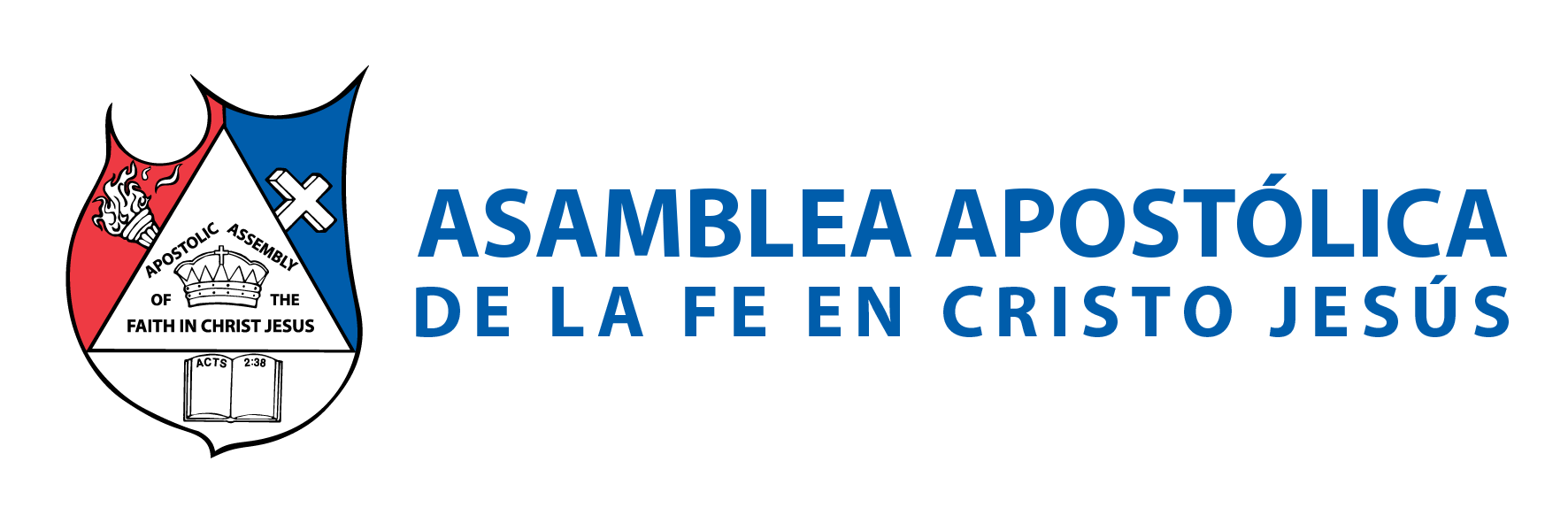 D. SE CUMPLE. “Y se cumplió la escritura que dice: Y fue contado con los inicuos”. Marcos 15:28. 
E. ENSEÑANZA. “Porque las cosas que se escribieron antes, para nuestra enseñanza se escribieron, a fin de que por la paciencia y la consolación de las escrituras, tengamos esperanza”. Romanos 15:4
 F. UTILIDAD. “Toda la Escritura es inspirada por Dios, y útil para enseñar, para redargüir, para corregir, para instruir en Justicia”. 2 Timoteo 3:16.
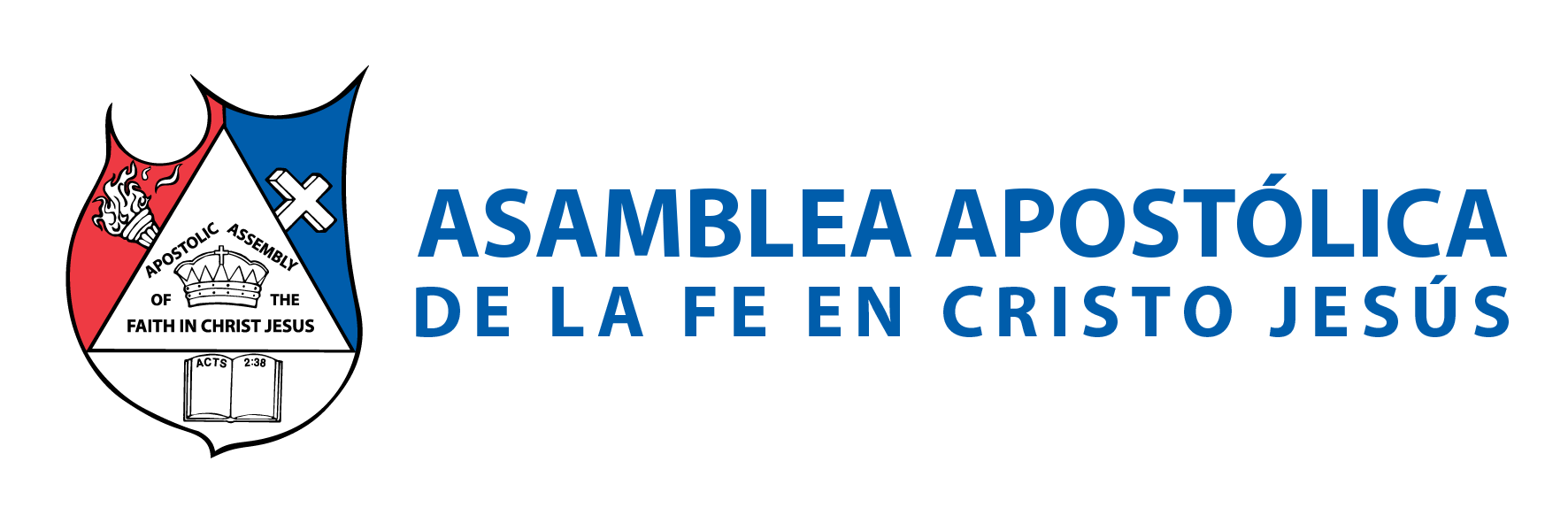 V.- EL PODER DE LA BIBLIA 
TIENE VIDA 
“Porque la palabra de Dios es viva y eficaz, y más cortante que toda espada 
de dos filos; y penetra hasta partir el alma y el espíritu, las coyunturas y los tuétanos, y discierne los pensamientos y las intenciones del corazón”. Hebreos 4:12. 
B. PARA DEMOSTRAR EL PODER DE JESÚS 
“porque con gran vehemencia refutaba públicamente a los judíos, demostrando por las escrituras que Jesús era el Cristo”. Hechos 18:28. 
C. NOS JUSTIFICA 
“Porque ¿qué dice la escritura? Creyó Abraham a Dios, y le fue contado por justicia”. Romanos 4:3
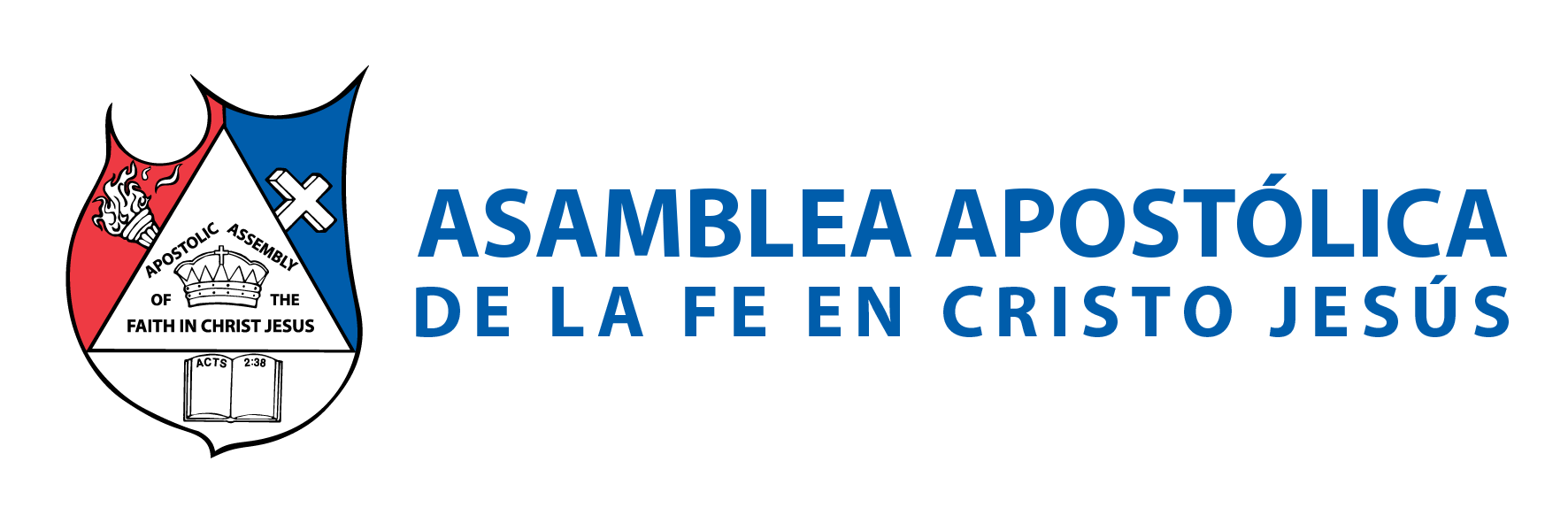 D. PARA ANUNCIAR SU NOMBRE 
“Porque la escritura dice a Faraón: Para esto mismo te he levantado, para mostrar en ti mi poder, y para que mi nombre sea anunciado por toda la tierra”. Romanos 9:17. 
E. PARA QUITAR NUESTRAS VERGÜENZAS 
“Pues la escritura dice: Todo aquel que en él creyere, no será avergonzado”. 29 Romanos 10:11.
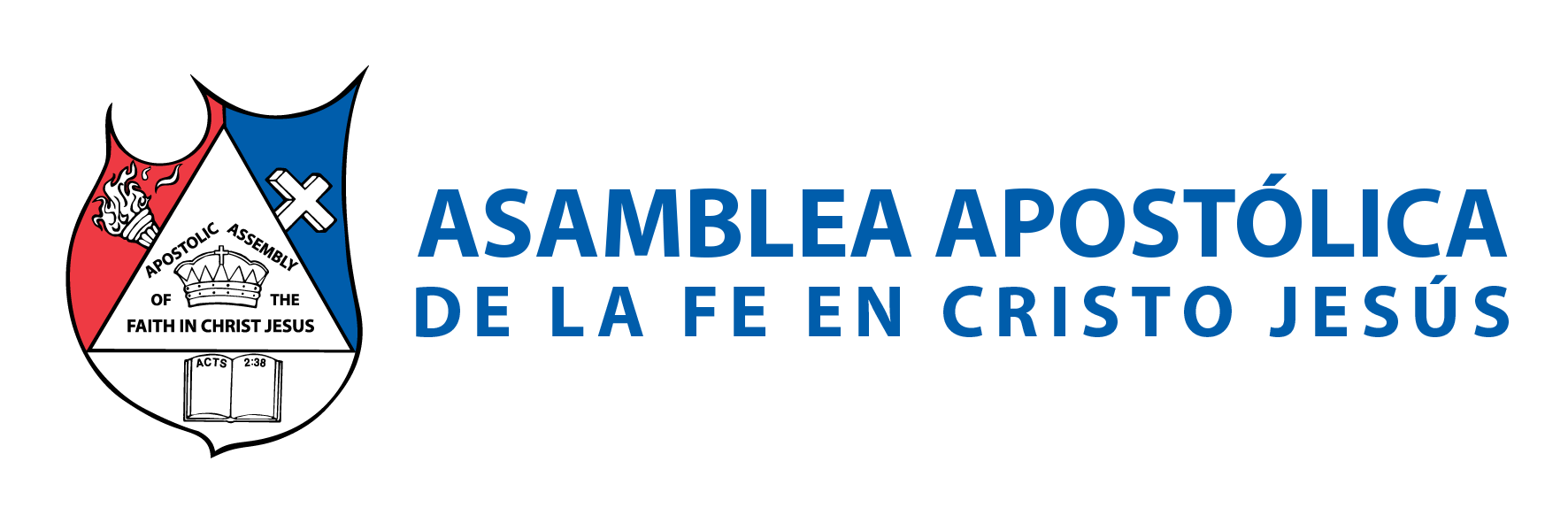 VI.- DIOS INSPIRÓ SU PALABRA 
Dios inspiró a diversos hombres para que escribieran su palabra. “Toda la Escritura es inspirada por Dios, y útil para enseñar, para redargüir, para corregir, para instruir en Justicia”. 2da. Timoteo 3:16. “porque nunca la profecía fue traída por voluntad humana, sino que los santos hombres de Dios hablaron siendo inspirados por el Espíritu Santo”. 2da. Pedro 1:21
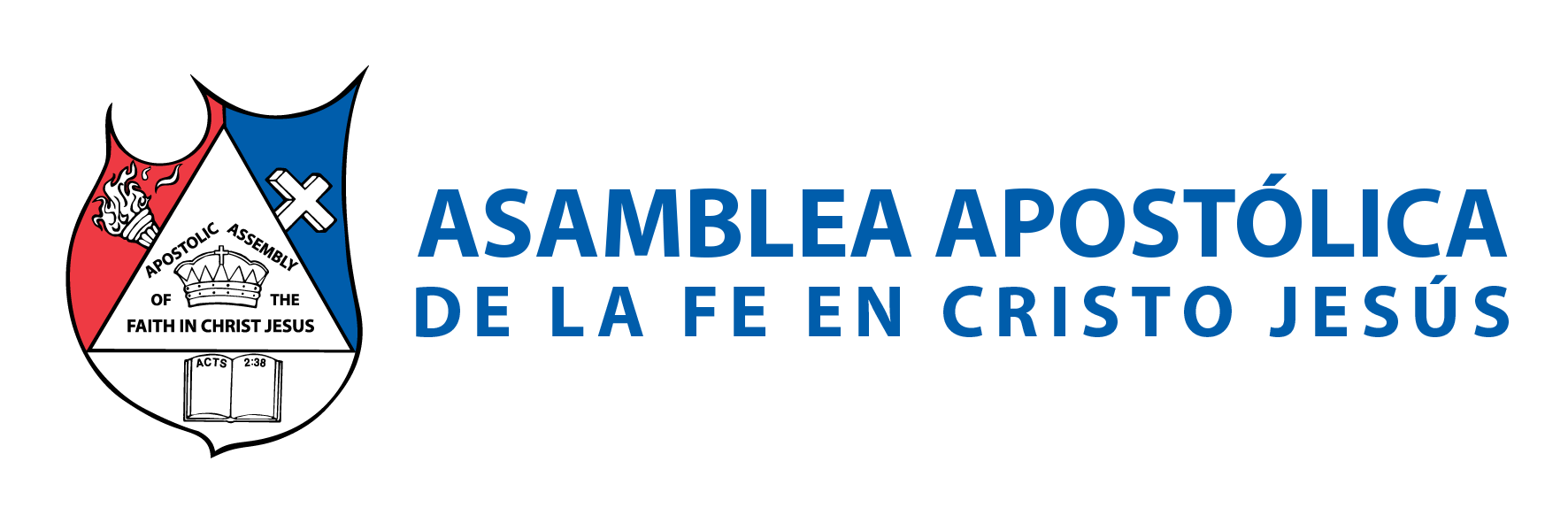 Hay tres casos en donde vemos que Dios escribió directamente:
 A. LAS TABLAS DE LA LEY 
Éxodo 32:16: “Y las tablas eran obra de Dios, y la escritura era escritura de Dios 
grabada sobre las tablas”. De hecho, volvió a hacerlo cuando Moisés quebró las tablas”. 

2. Deuteronomio 10:4: “Y escribió en las tablas conforme a la primera escritura, los diez mandamientos que Jehová os había hablado en el monte de en medio del fuego, el día de la asamblea; y me las dio Jehová”.
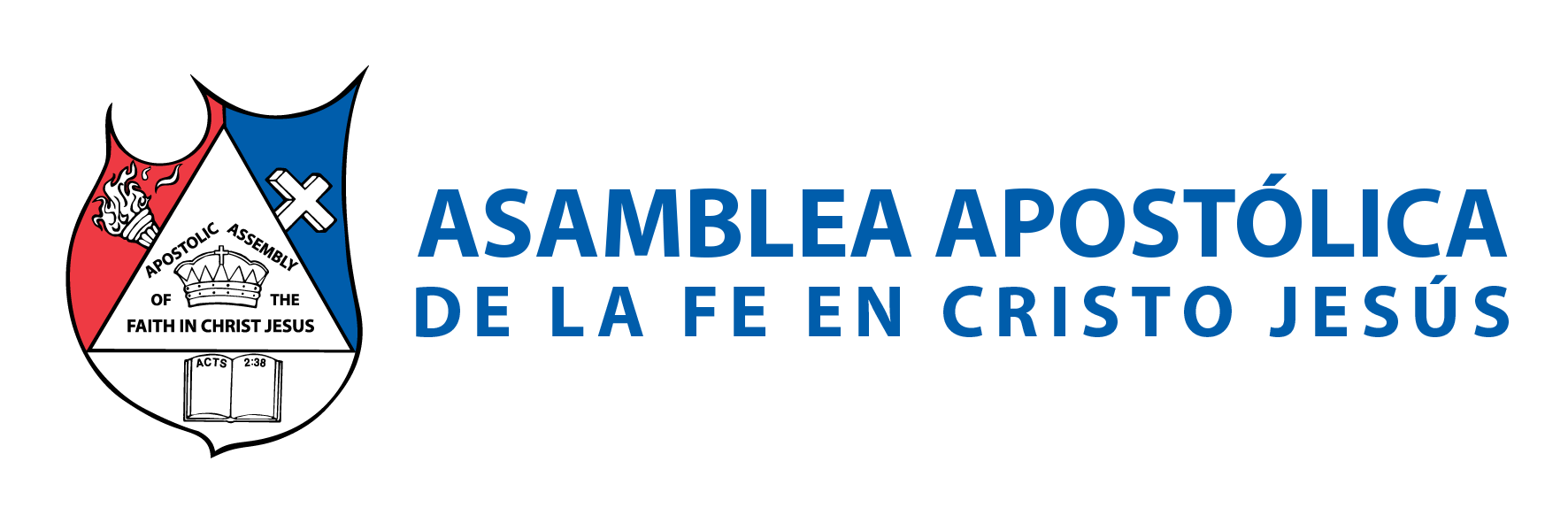 B. LA ESCRITURA EN LA PARED 
Daniel 5:25: 
“Y la escritura que trazó es: MENE, MENE, TEKEL, UPARSIN”
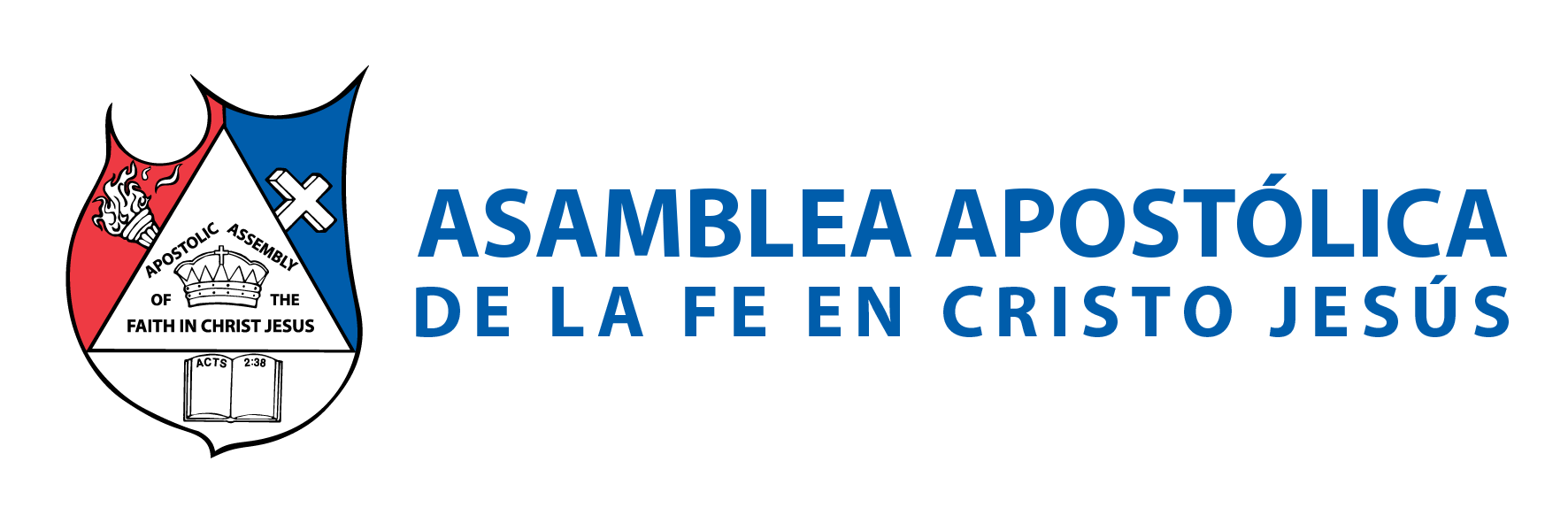 C. JESÚS ESCRIBE EN EL SUELO 
“Entonces los escribas y los fariseos le trajeron una mujer sorprendida en adulterio; y poniéndola en medio, le dijeron: Maestro, esta mujer ha sido sorprendida en el acto mismo de adulterio. Y en la ley nos mandó Moisés apedrear a tales mujeres. Tú, pues, ¿qué dices? Más esto decían tentándole, para poder acusarle. Pero Jesús, inclinado hacia el suelo, escribía en tierra con el dedo. Y como insistieran en preguntarle, se enderezó y les dijo: El que de vosotros esté sin pecado sea el primero en arrojar la piedra contra ella. E inclinándose de nuevo hacia el suelo, siguió escribiendo en tierra. Pero ellos, al oír esto, acusados por su conciencia, salían uno a uno, comenzando desde los más viejos hasta los postreros; y quedó solo Jesús, y la mujer que estaba en medio”. Juan 8:3-9.
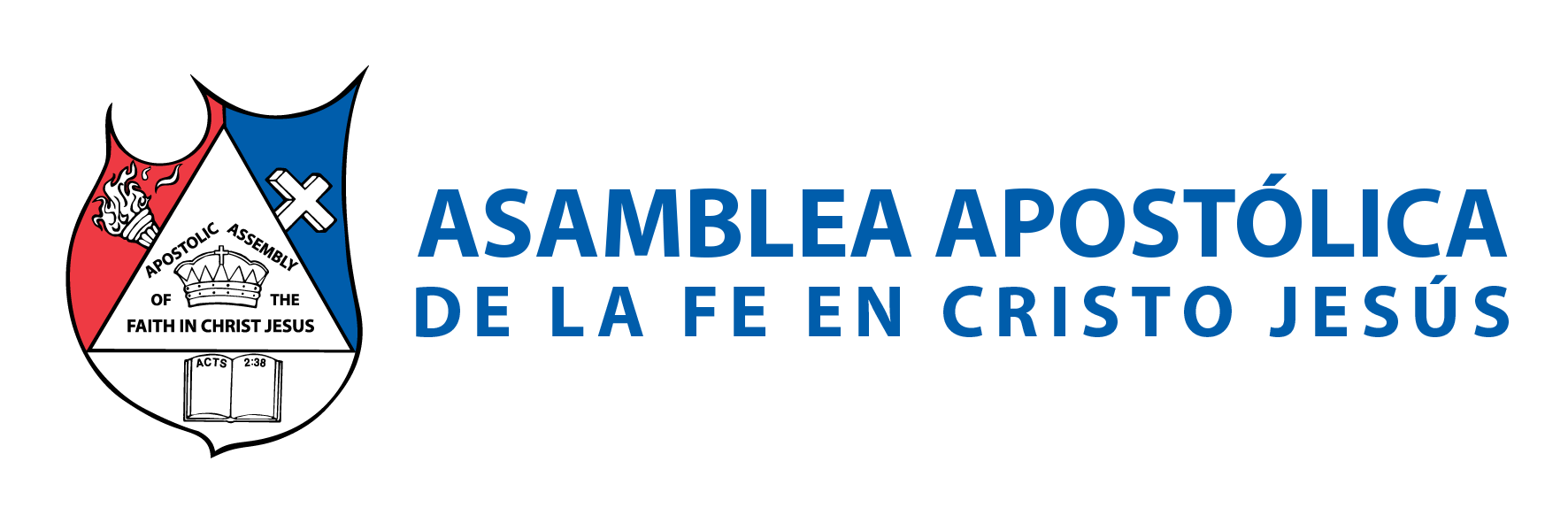 VII.- DIVISIONES PARA SU MEJOR COMPRENSIÓN 
A. ¿CUÁNDO FUE LA BIBLIA DIVIDIDA EN CAPÍTULOS Y POR QUIÉN? La Biblia fue dividida en capítulos en el siglo XIII (entre los años 1234 y 1242), por el teólogo Stephen Langhton; entonces Obispo de Canterbury, en Inglaterra, y profesor de la Universidad de París. Tiene 1,189 capítulos.
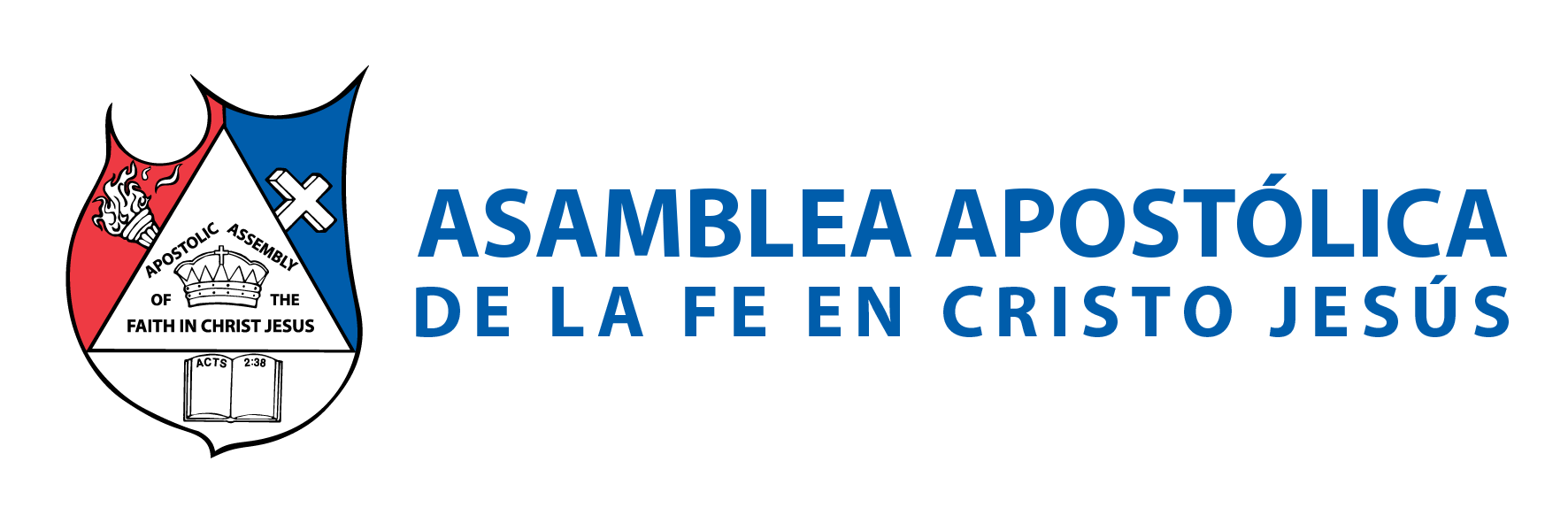 B. ¿CUÁNDO FUE LA BIBLIA DIVIDIDA EN VERSÍCULOS Y POR QUIÉN?
 La división del Antiguo Testamento en versículos, fue establecida por estudiosos judíos de las Escrituras; llamados masoretas. Con hábitos monásticos y ascéticos, los masoretas dedicaban sus vidas a la recitación y la copia de las Escrituras; así como a la formulación de la gramática hebraica, y las técnicas didácticas de la enseñanza del texto bíblico. Fueron ellos los primeros que –entre los siglos IX y X– dividieron el texto hebraico (del Antiguo Testamento) en versículos.
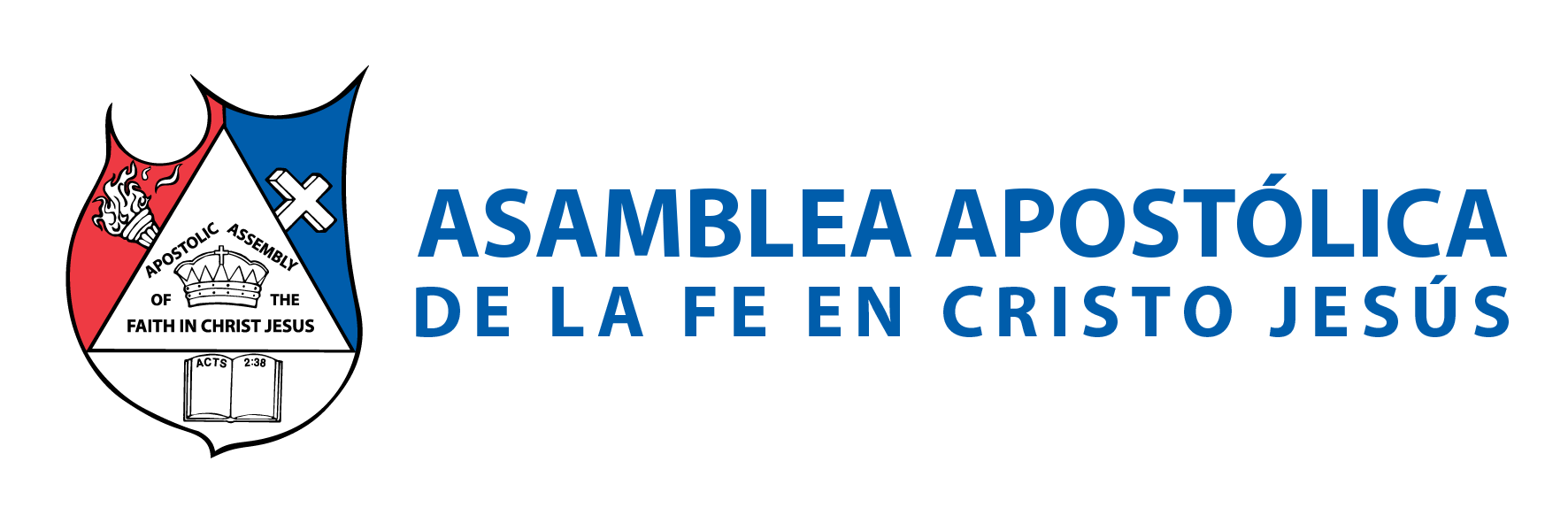 Influenciado por el trabajo de los masoretas en el Antiguo Testamento, un impresor francés llamado Robert Estienne dividió el Nuevo Testamento en versí- culos; en el año 1551 E.C. D. Estienne vivía entonces en Génova, Italia. Por fin, en 1553 se publicó la edición de la Biblia francesa de Robert Estienne; la primer Biblia completa con la actual división de capítulos y versículos. Tiene y 31,103 versículos.
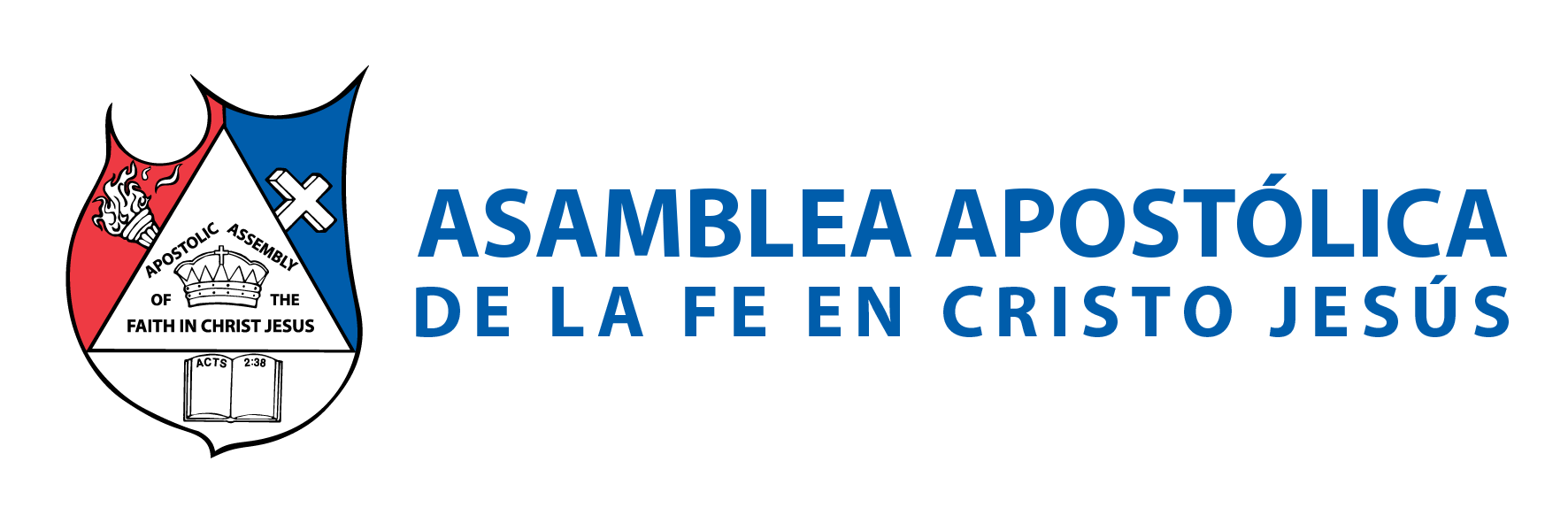 VIII.- DATOS CURIOSOS DE LA BIBLIA 
La Biblia está escrita o traducida en 2303 idiomas. ¿Cuántas palabras tiene la Biblia? La Biblia posee 773.746 palabras (Versión inglesa King James).
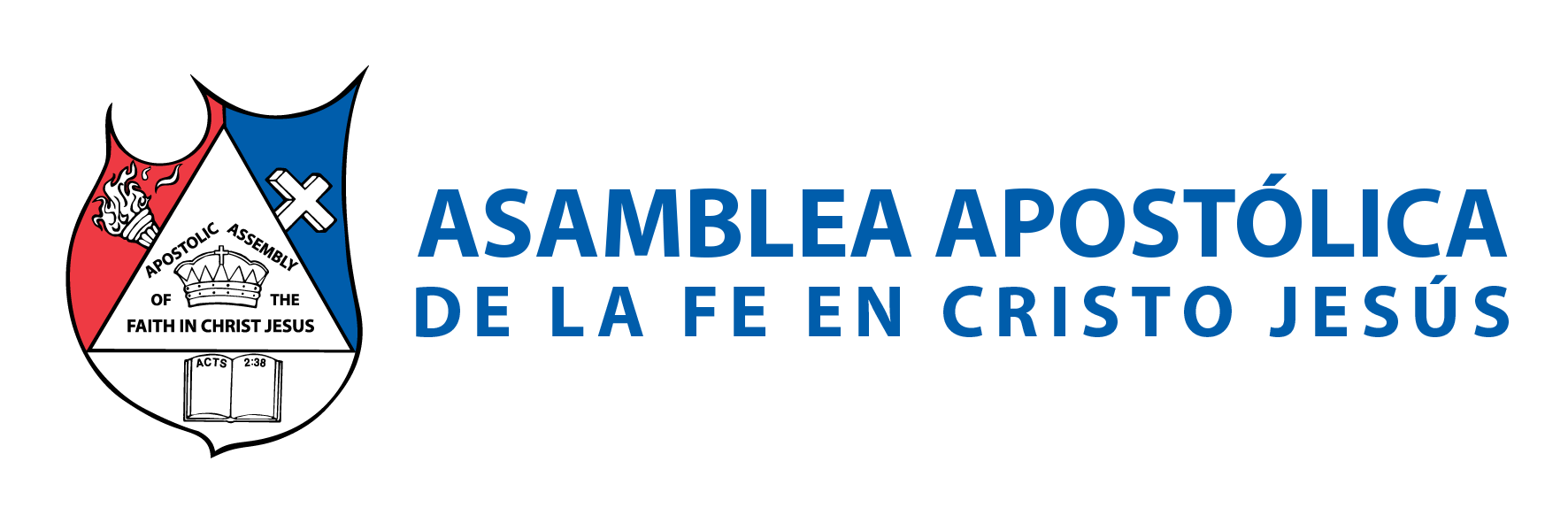 CONCLUSIÓN 
Te damos las siguientes recomendaciones: 
A. ESCUDRÍÑALA Juan 5:39: “Escudriñad las escrituras; porque a vosotros os parece que en ellas tenéis la vida eterna; y ellas son las que dan testimonio de mí” Esta porción ha sido mal interpretada. No les dice que la lean, más bien les reprocha el que ellos leen, escudriñan; pero no entienden que Jesús es el Cristo, el que da la vida eterna. Leamos el verso 40: “y no queréis venir a mí para que tengáis vida…”.
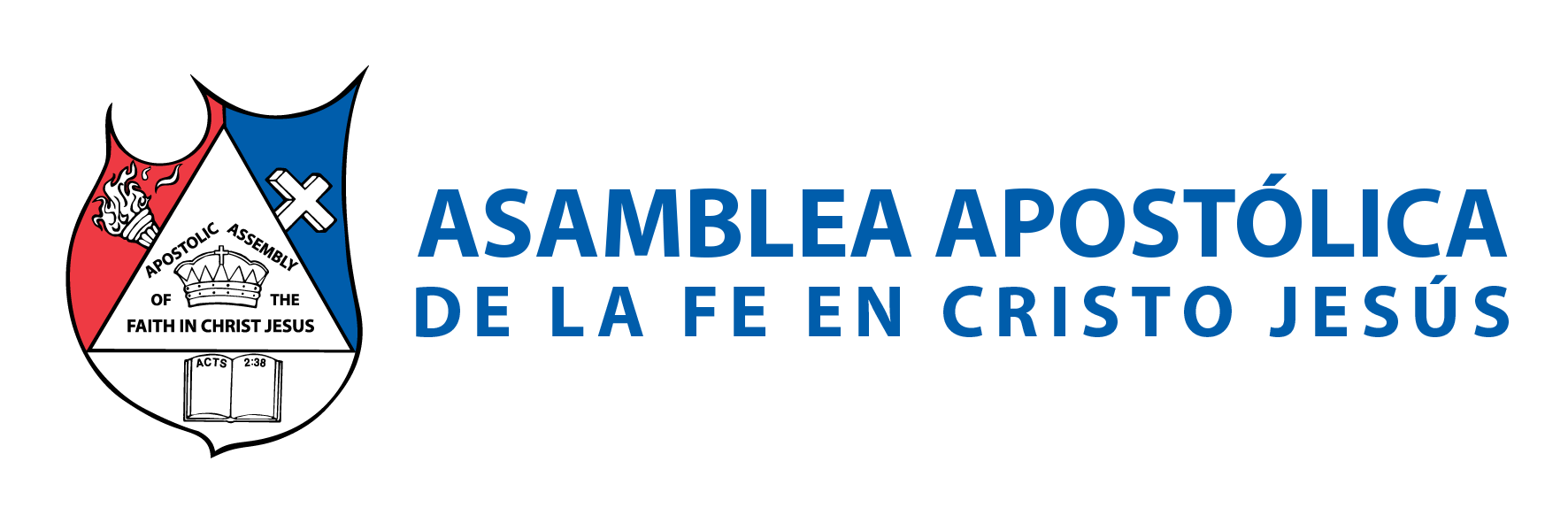 B. ESTÚDIALA, MEDÍTALA, LLÉVALA EN TU CORAZÓN 
“y estas palabras que yo te mando hoy, estarán sobre tu corazón; y las repetirás a tus hijos, y hablarás de ellas estando en tu casa, y andando por el camino, y al acostarte, y cuando te levantes. Y las atarás como una señal en tu mano, y estarán como frontales entre tus ojos; y las escribirás en los postes de tu casa, y en tus puertas”. Deuteronomio 6:6-9. 
C. CRÉELA Juan 7:38: 
“El que cree en mí, como dice la Escritura, de su interior correrán ríos de agua viva...”.
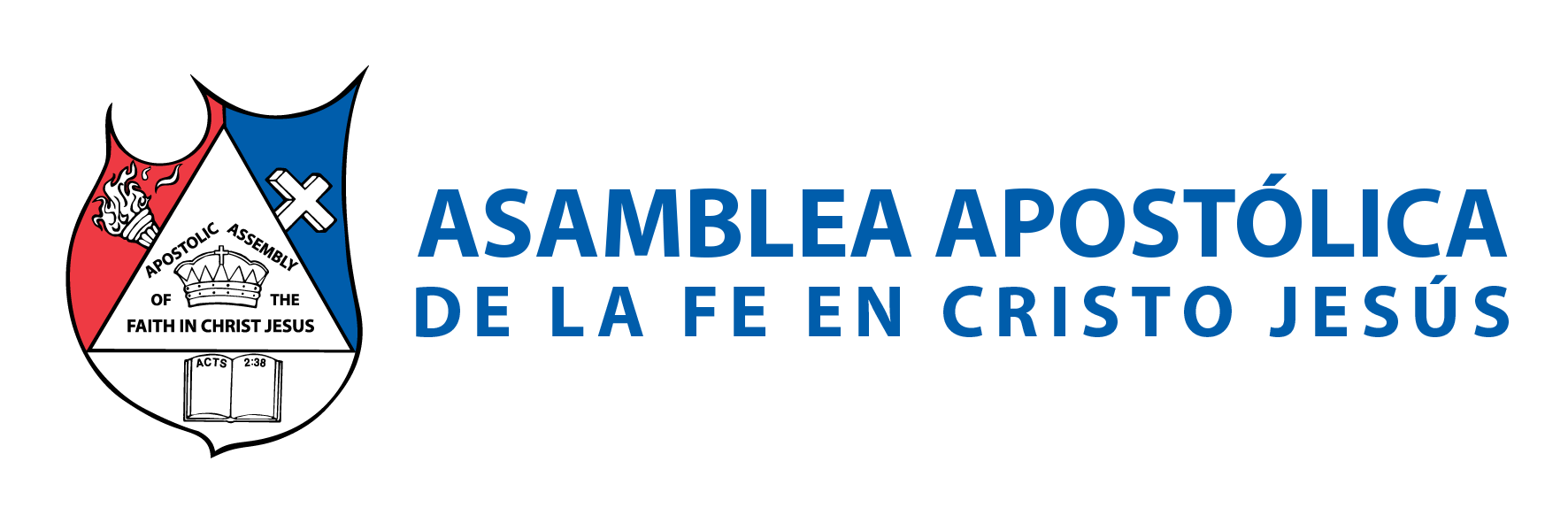